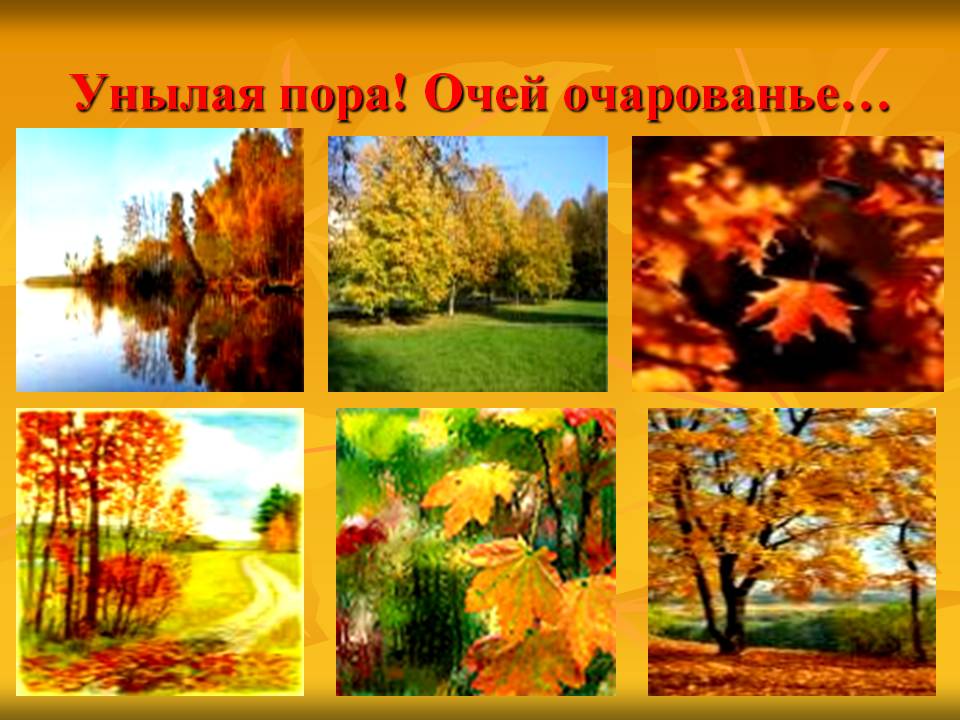 КВН  «Осенние посиделки»
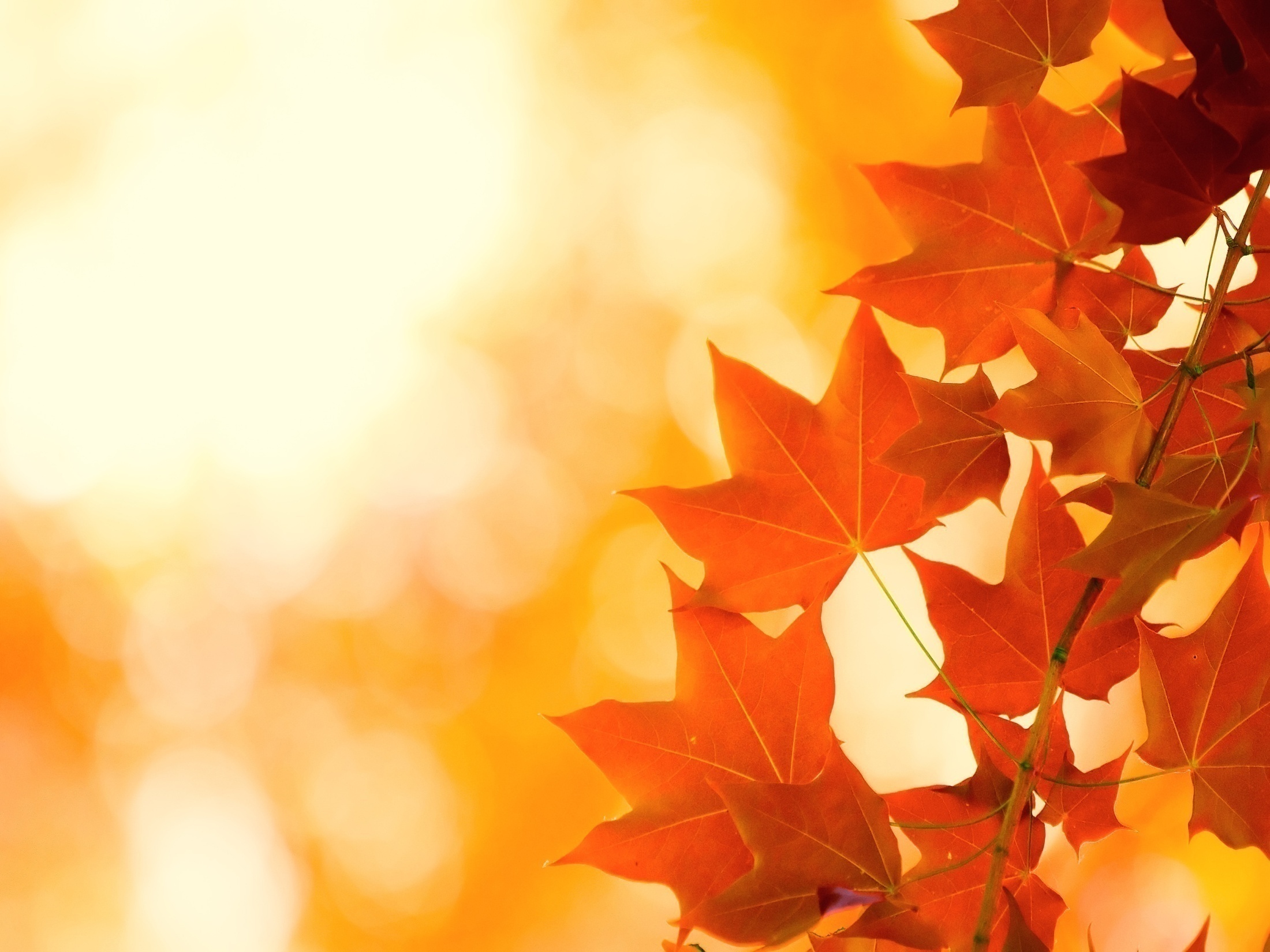 Унылая пора, 
			очей очарованье,
  	Приятна мне твоя 
                    прощальная краса,
  	Люблю я пышное 
                   природы увяданье,
  	В багрец и золото 
                      одетые леса
  
А.С Пушкин.
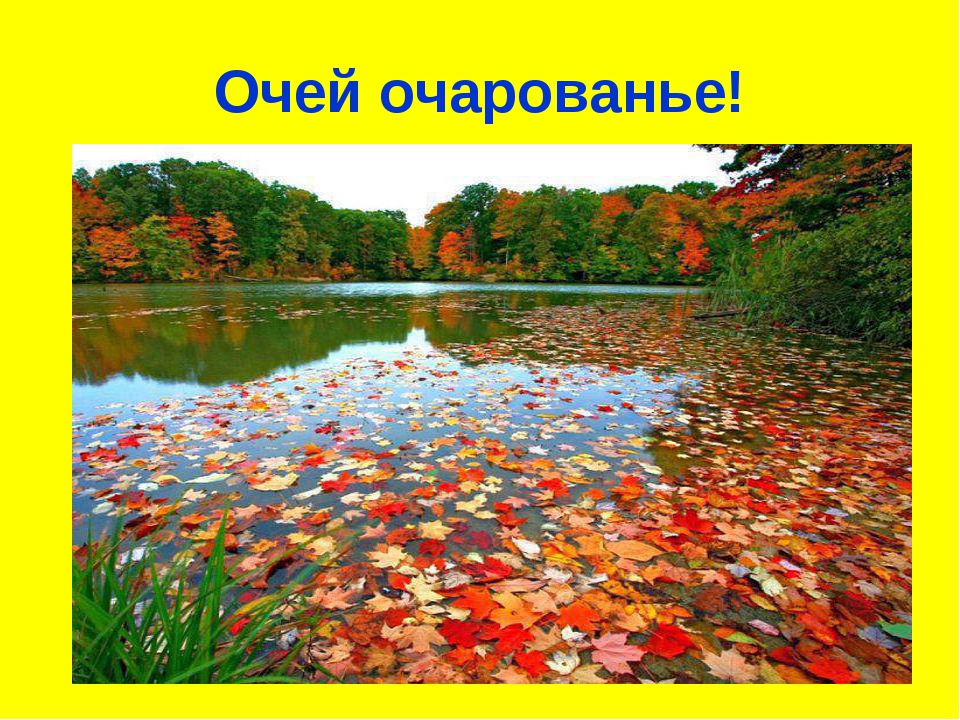 РАЗМИНКА
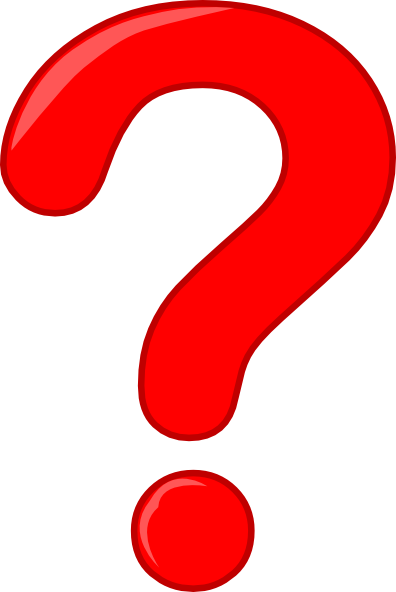 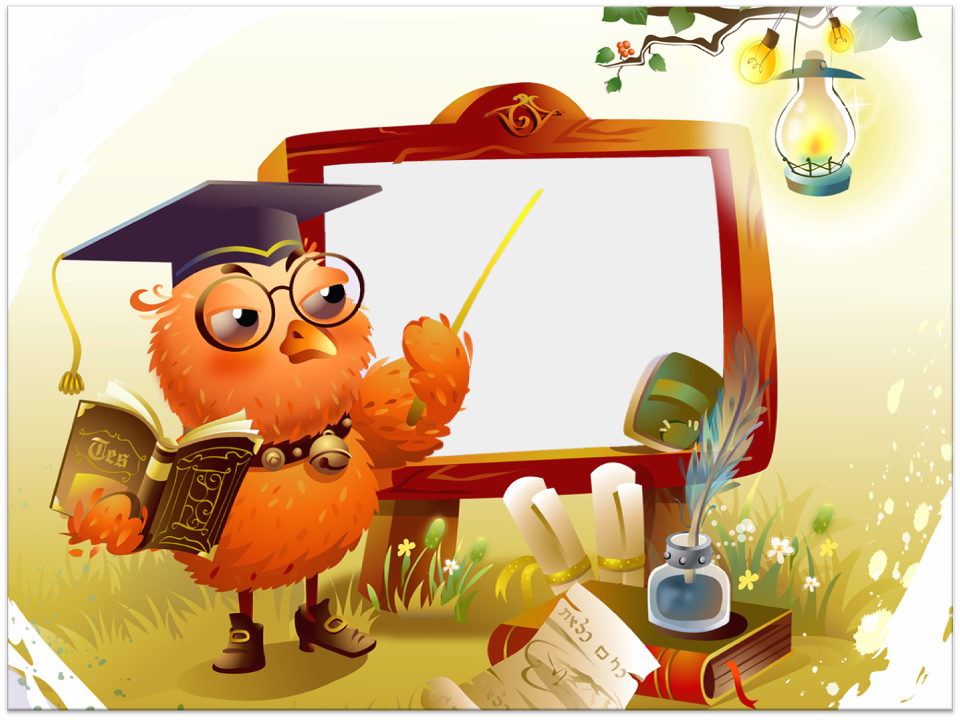 КОНКУРСЫ
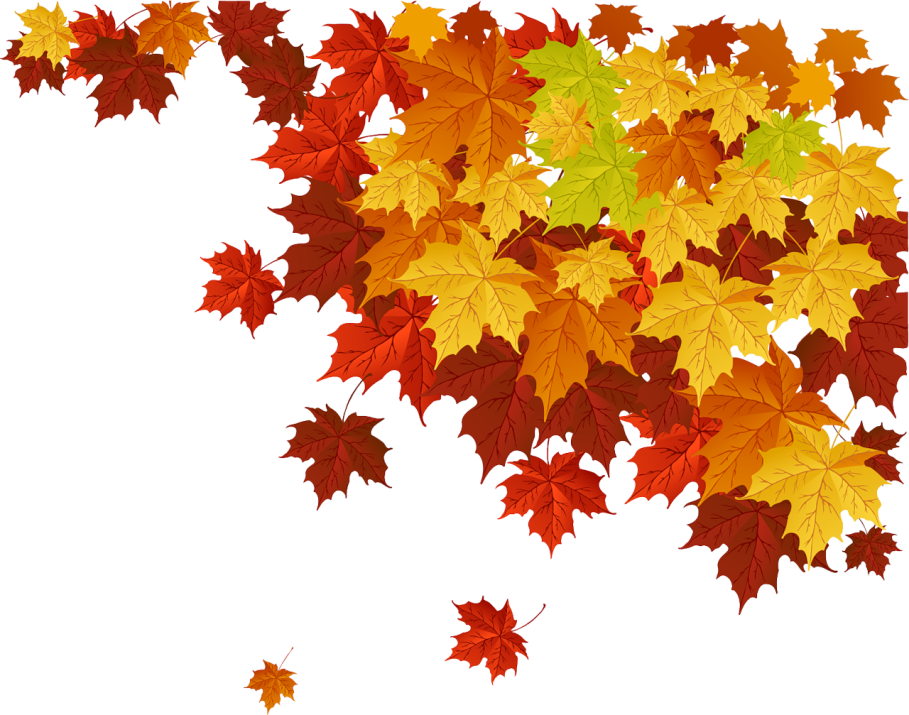 1 раунд
4
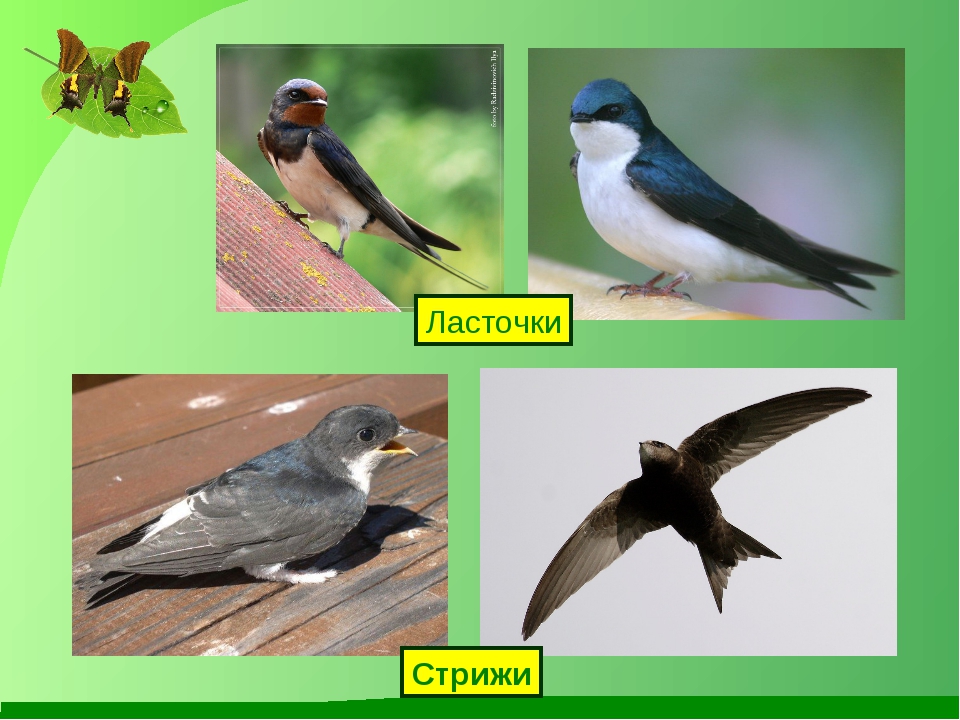 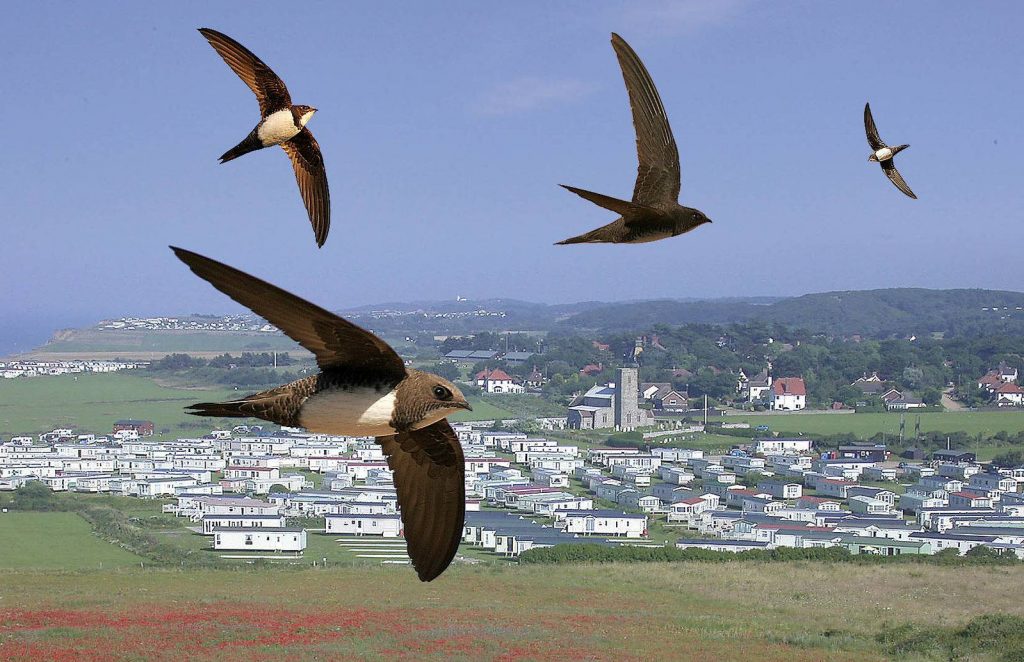 Стрижи в полёте
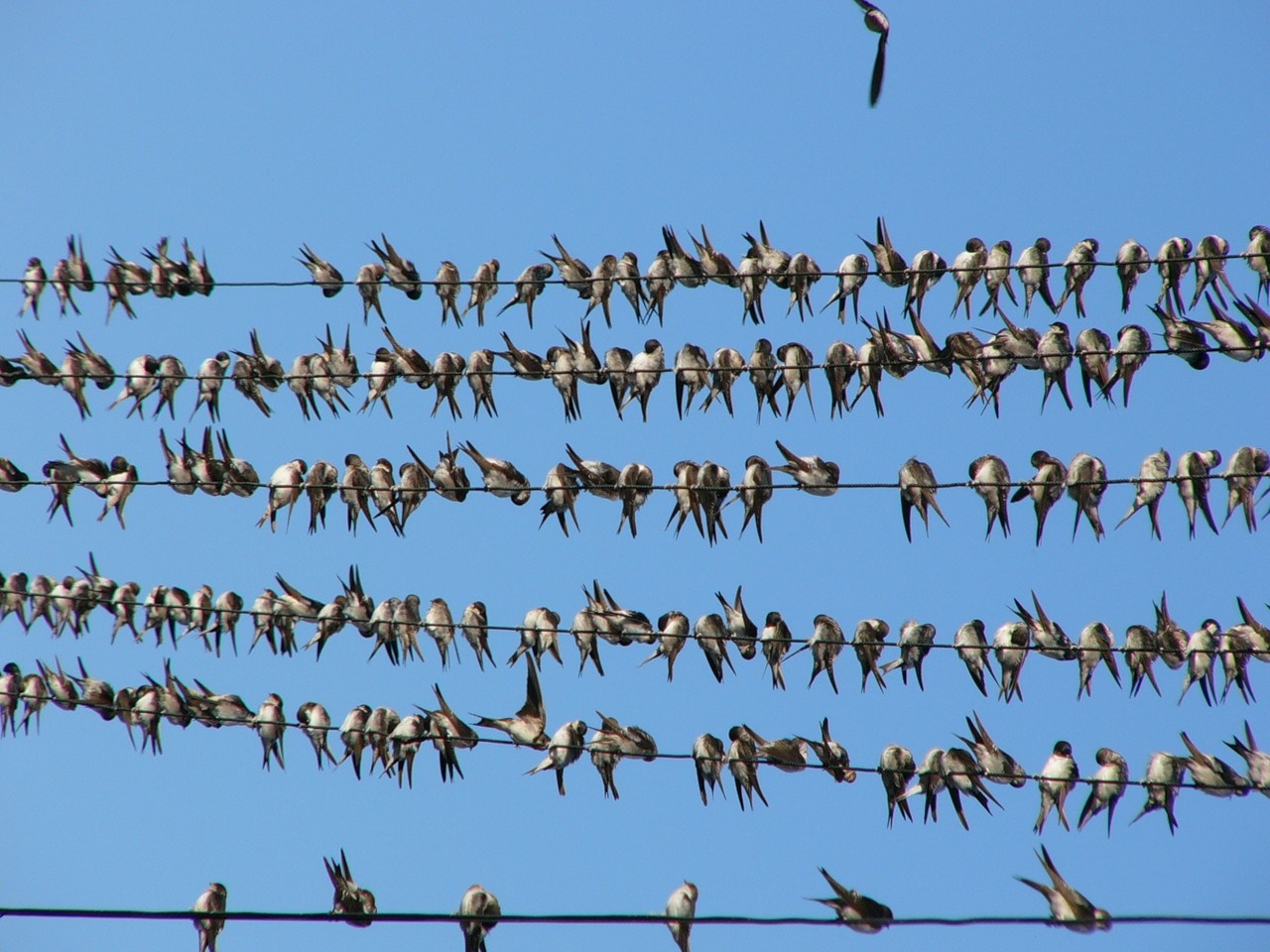 Ласточки на проводах
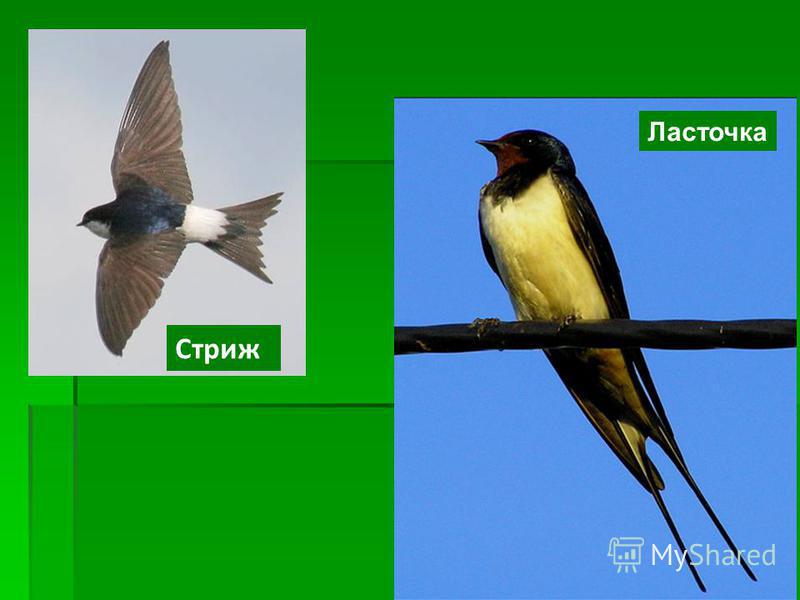 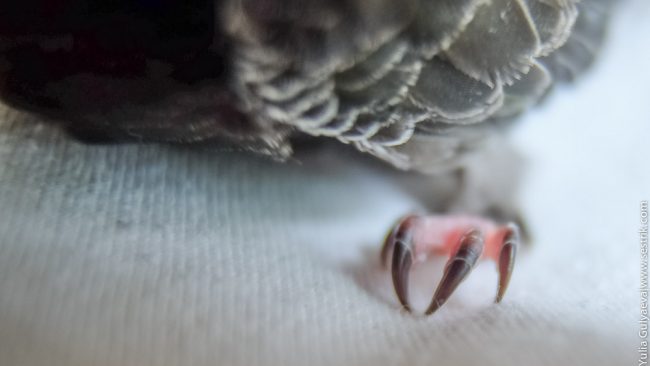 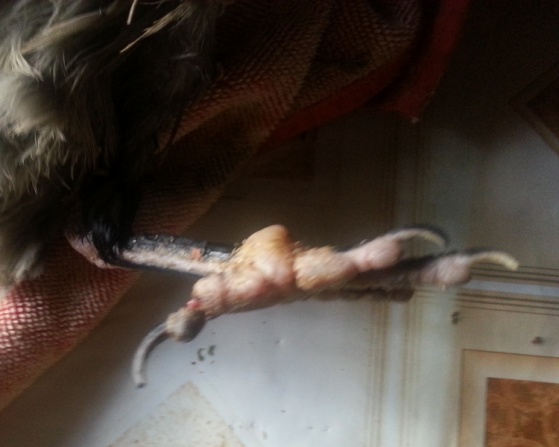 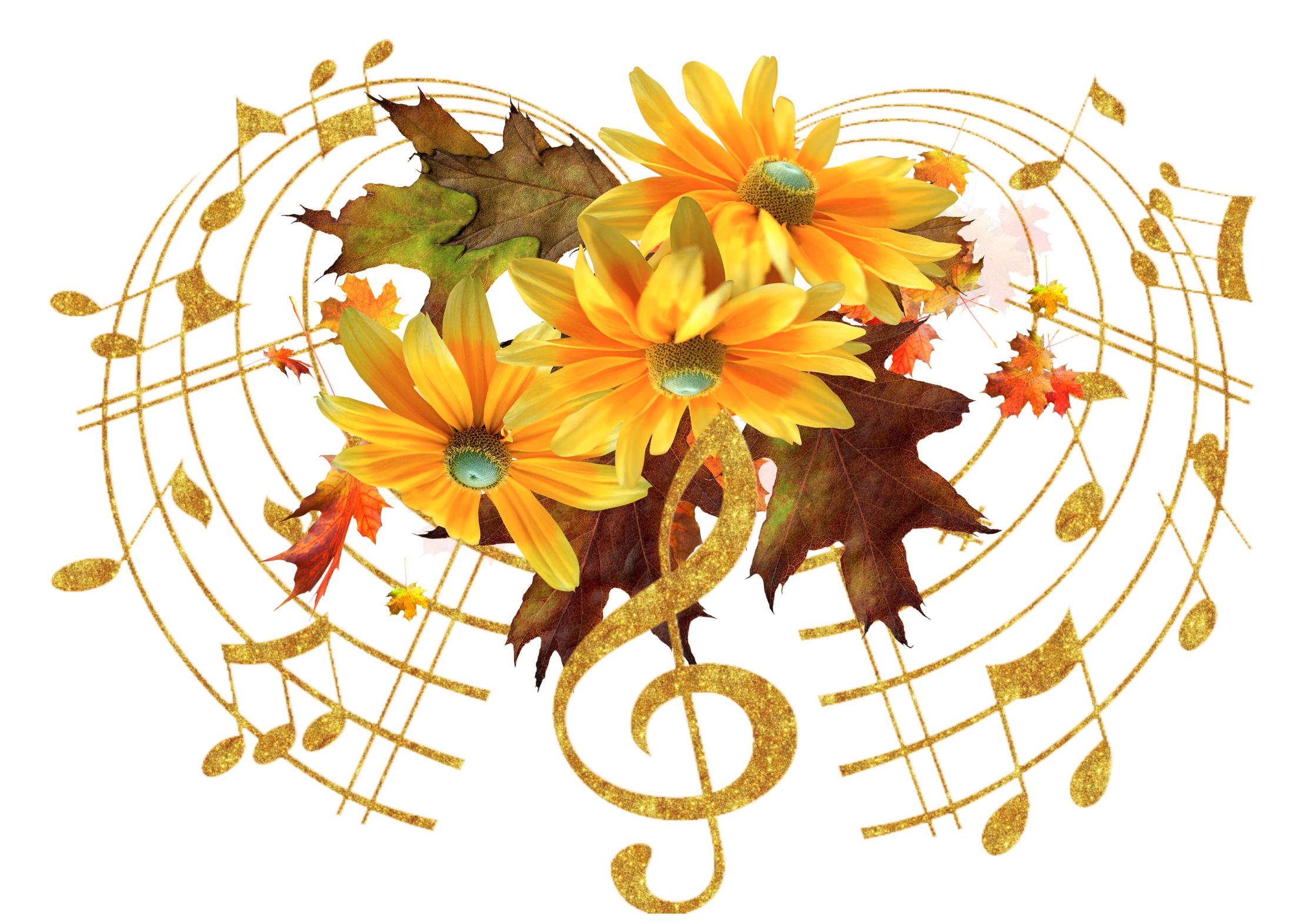 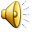 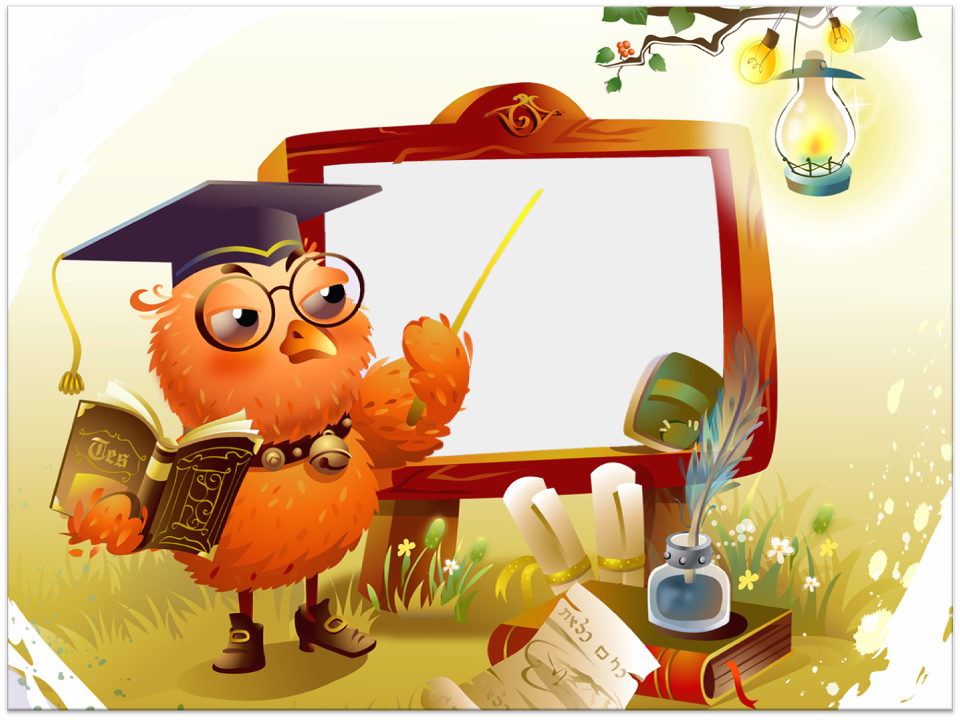 ЗАГАДКИ
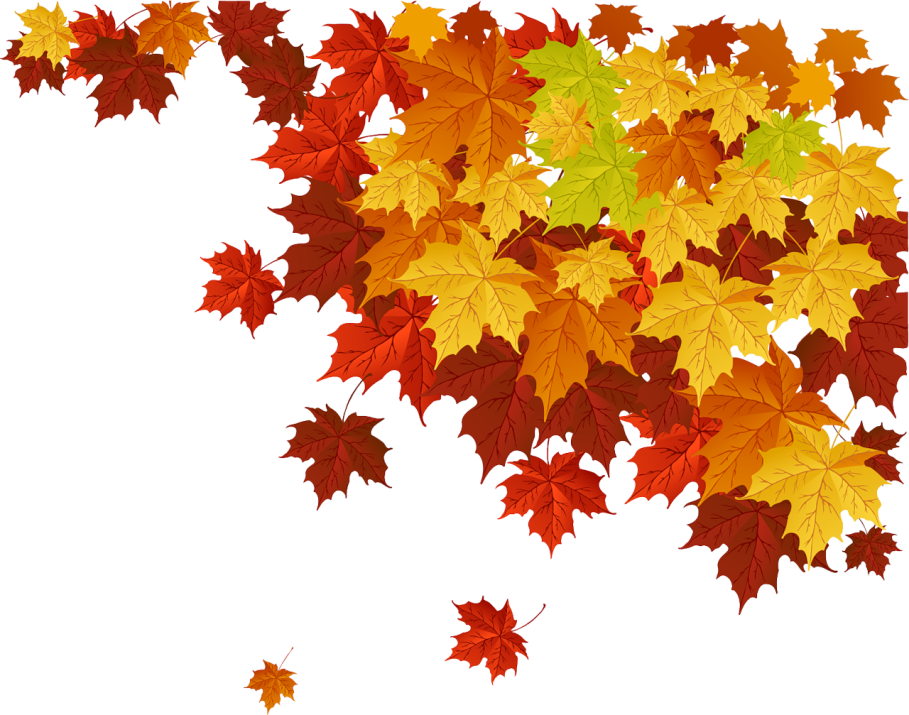 2 раунд
10
Опустел наш школьный сад.
 Паутинки вдаль летят,
 И на южный край земли
 Потянулись журавли.
Распахнулись двери школ.
Что за месяц к вам пришел?
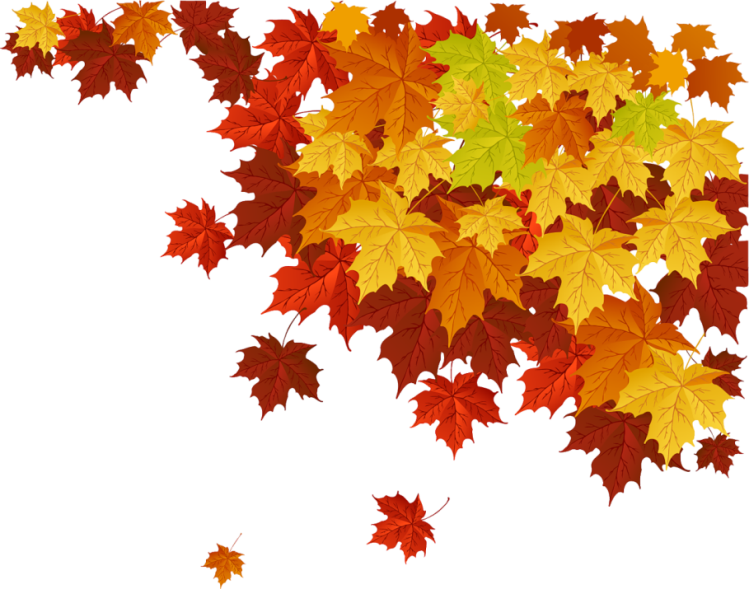 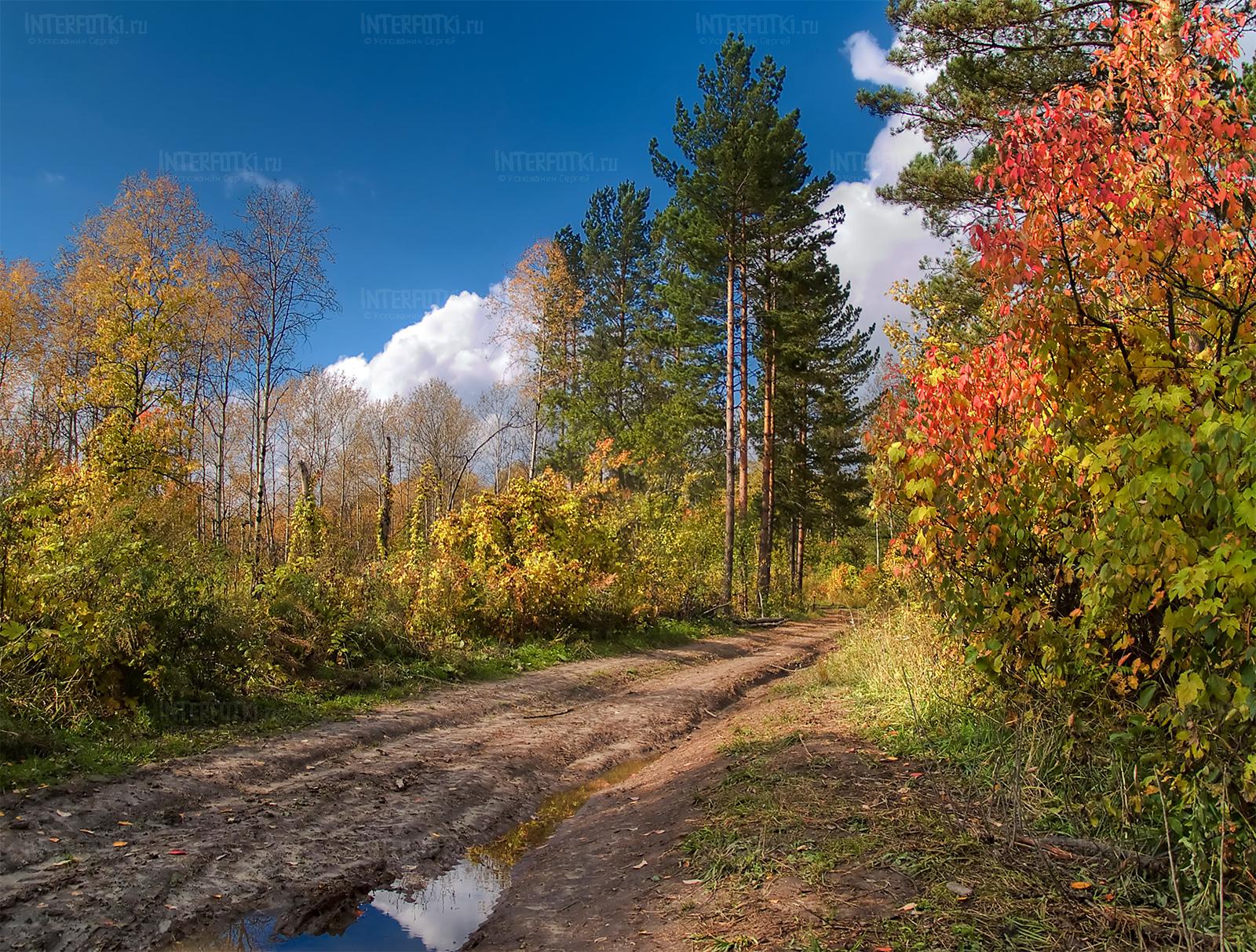 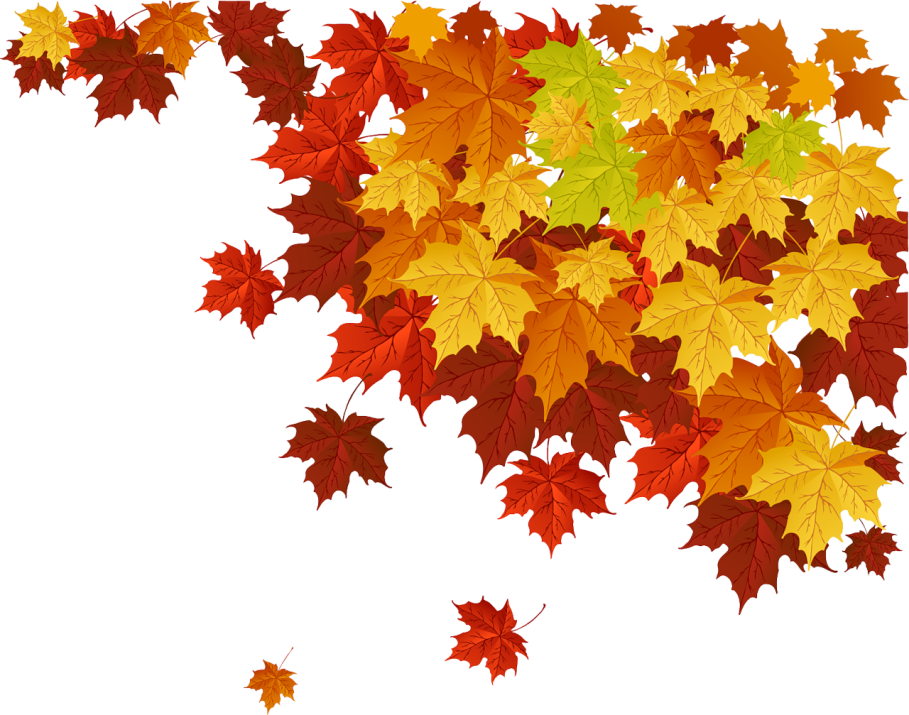 Сентябрь
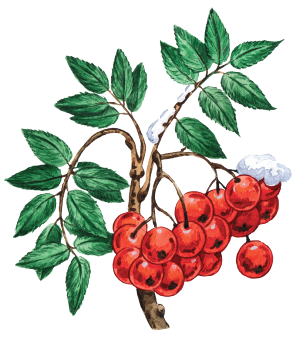 Все, мрачней лицо природы
Почернели огороды
Молкнут птичьи голоса. 
Медведь в спячку завалился. 
Что за месяц к вам явился?
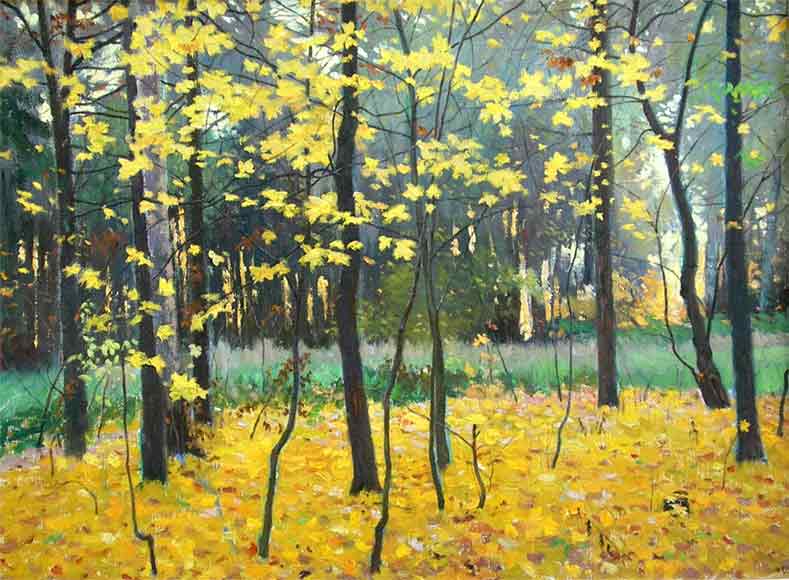 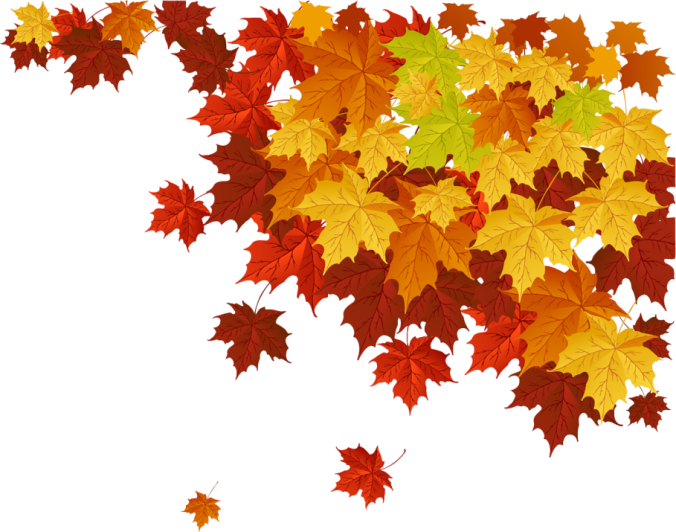 Октябрь
Поле черно-белым стало,
 Падает то дождь, то снег,
 И сильней похолодало,
Льдом сковало воды рек,
Мерзнет в поле озимь ржи.
Что за месяц, подскажи?
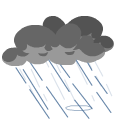 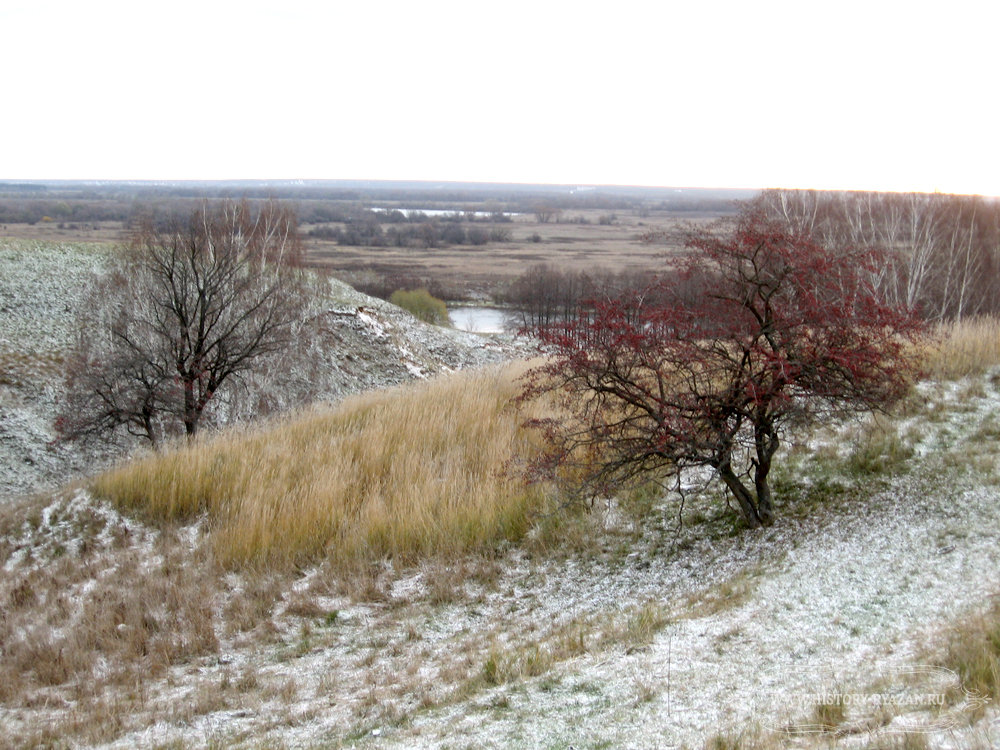 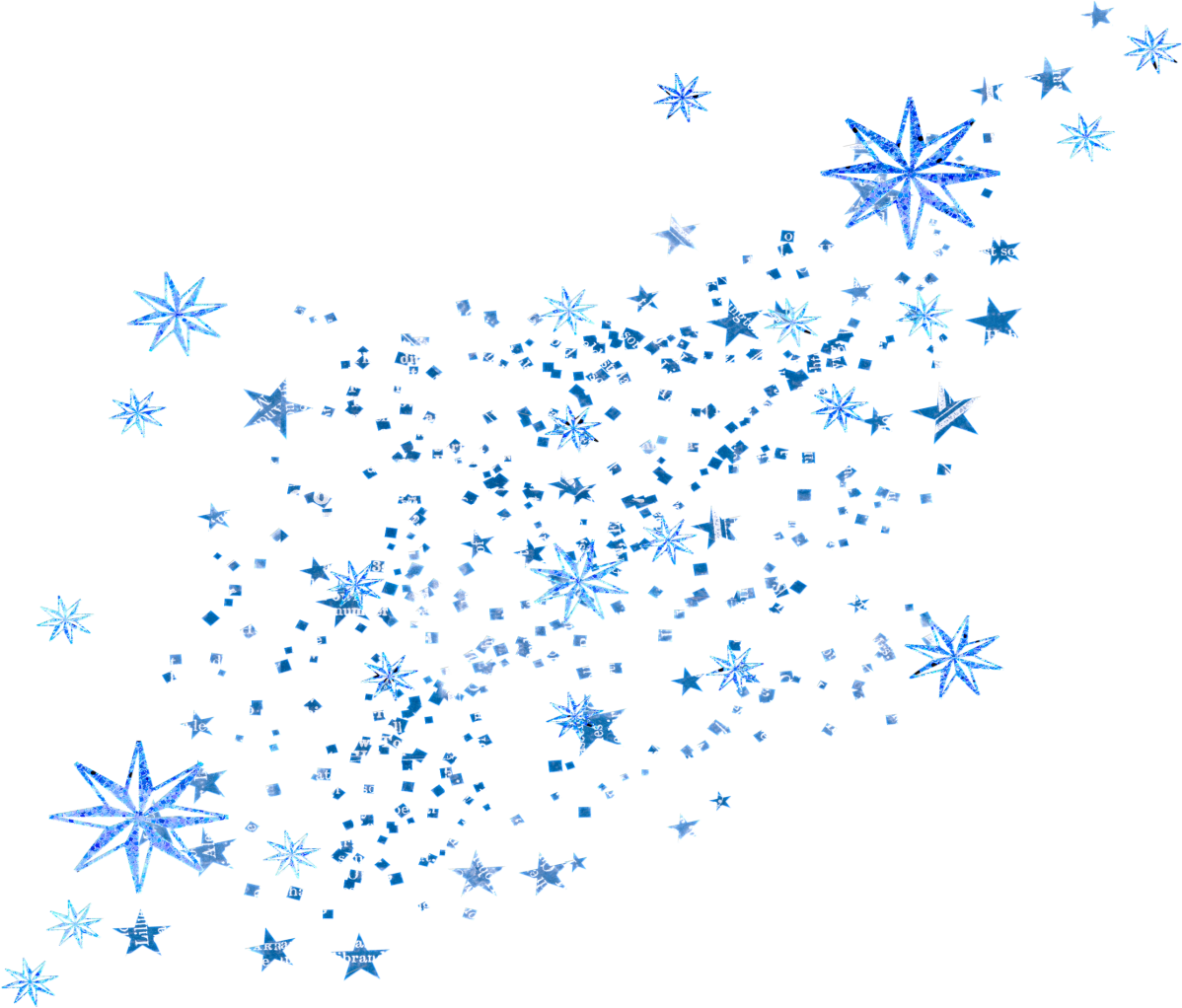 Ноябрь
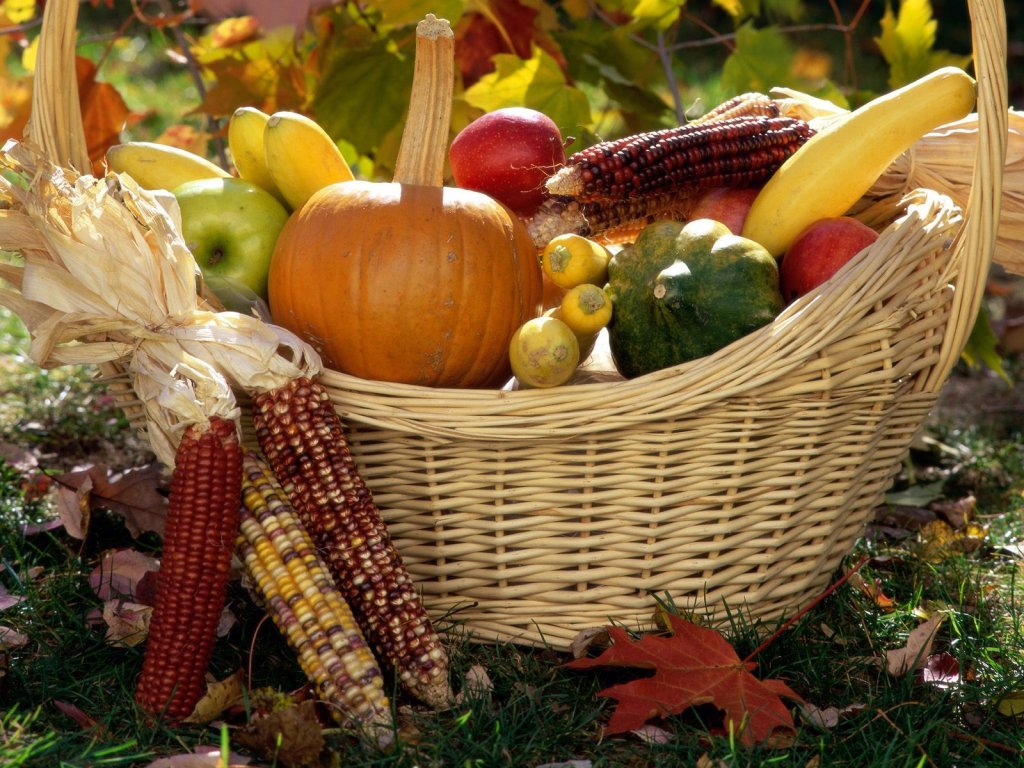 "ЗАГАДКИ 
С ГРЯДКИ"
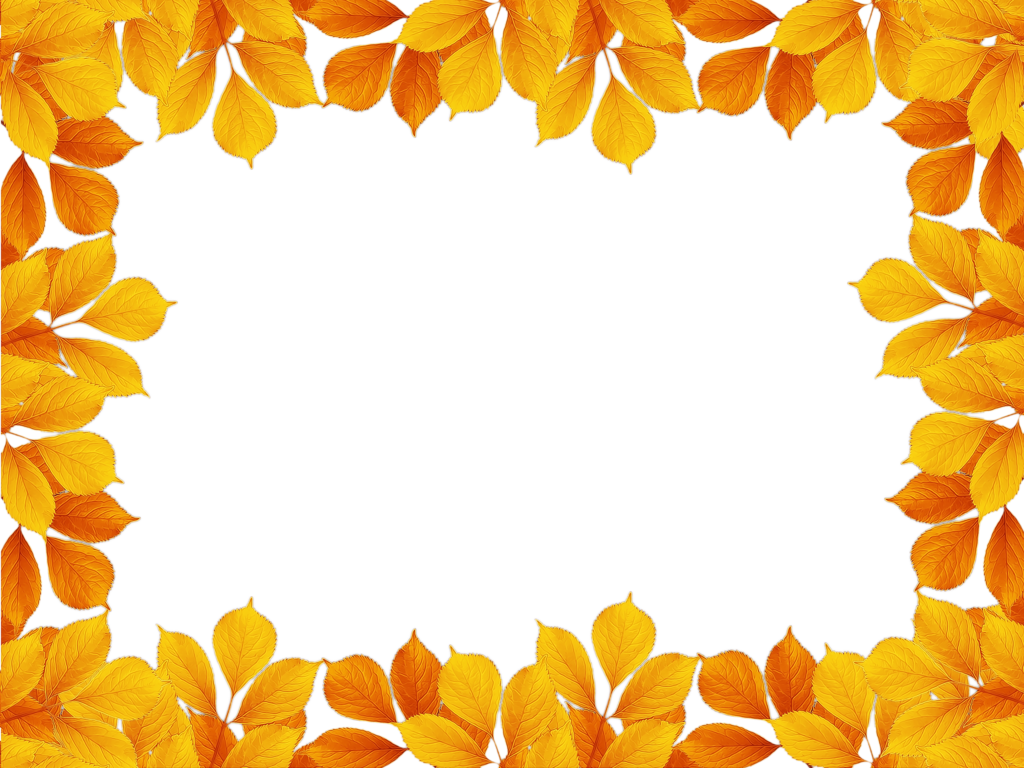 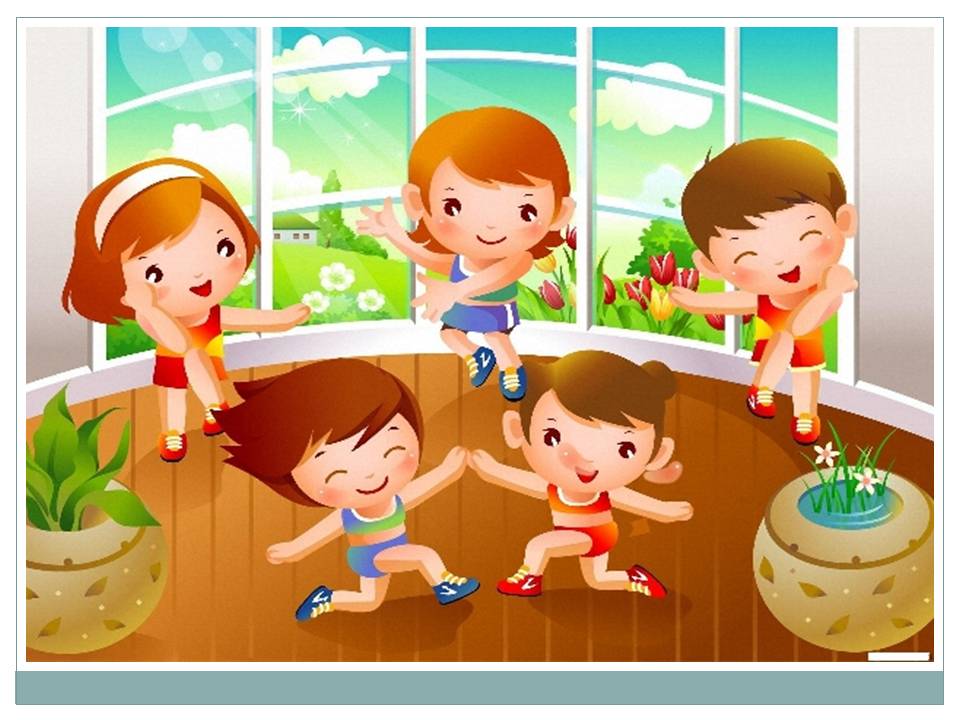 Игровая пауза
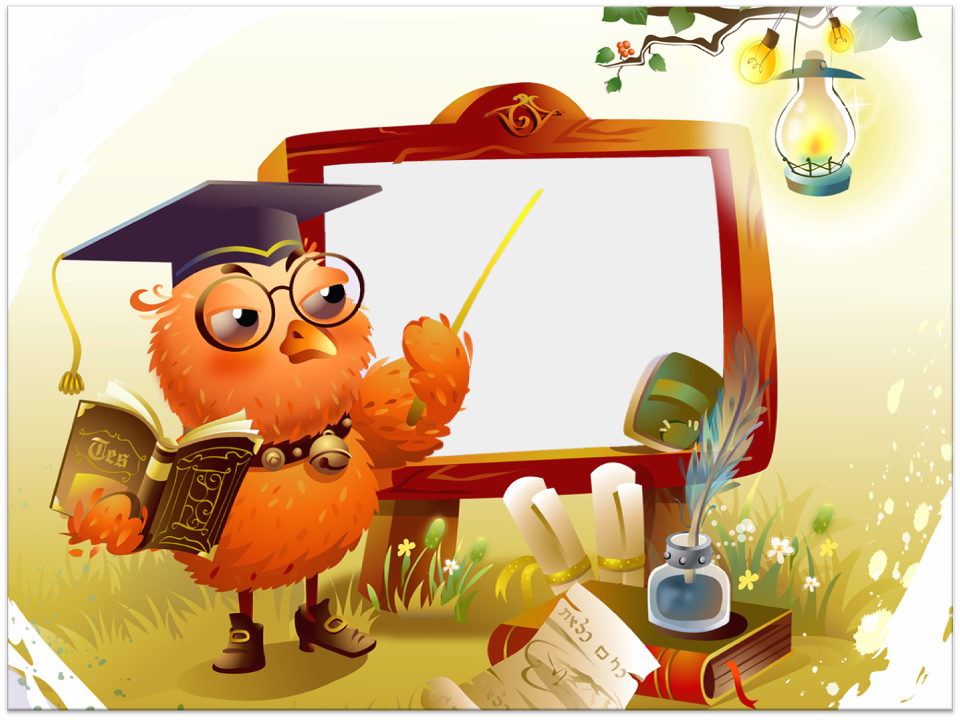 ЭРУДИТ
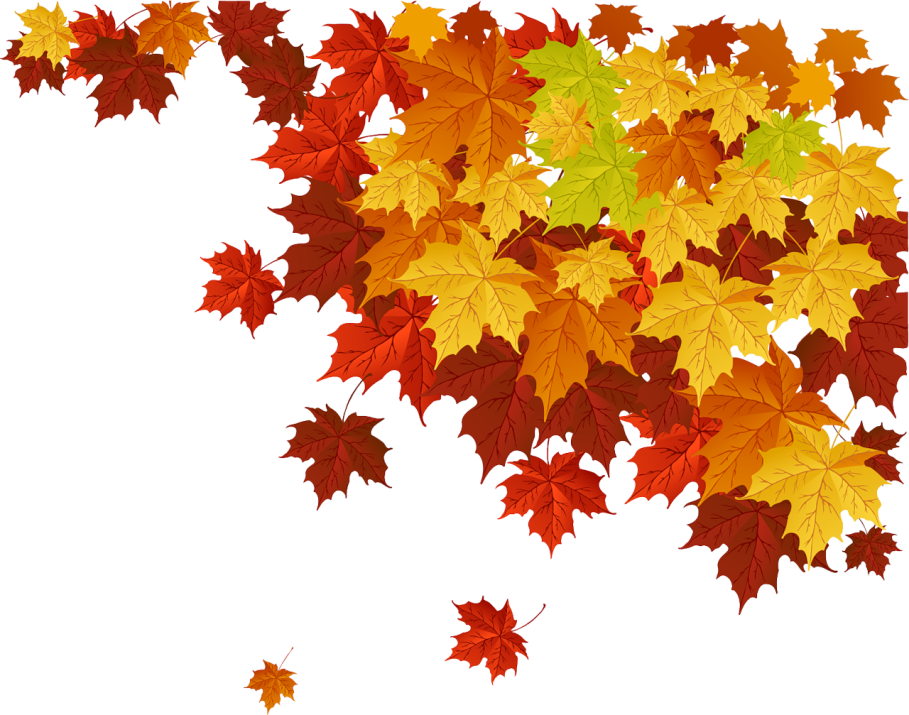 3 раунд
16
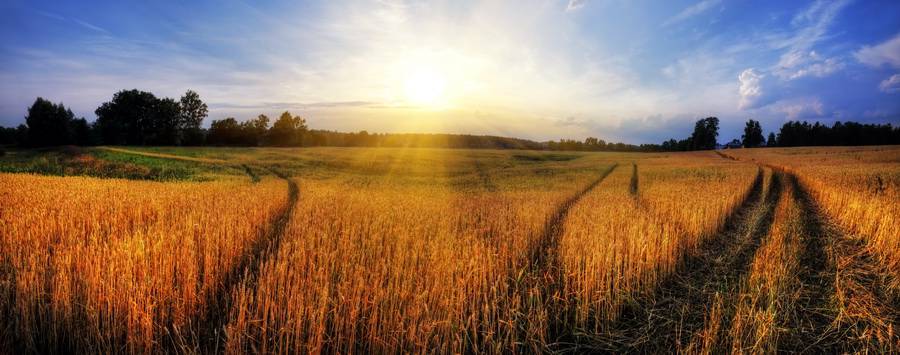 Нивы сжаты, рощи голы,
От воды туман и сырость.
Колесом за сини горы
Солнце тихое скатилось.
			С. Есенин
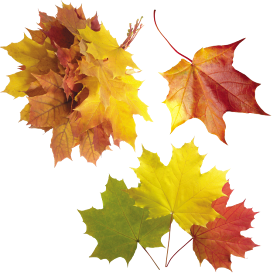 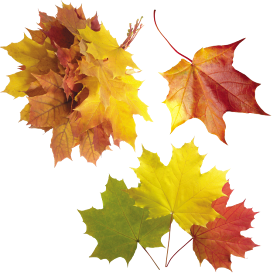 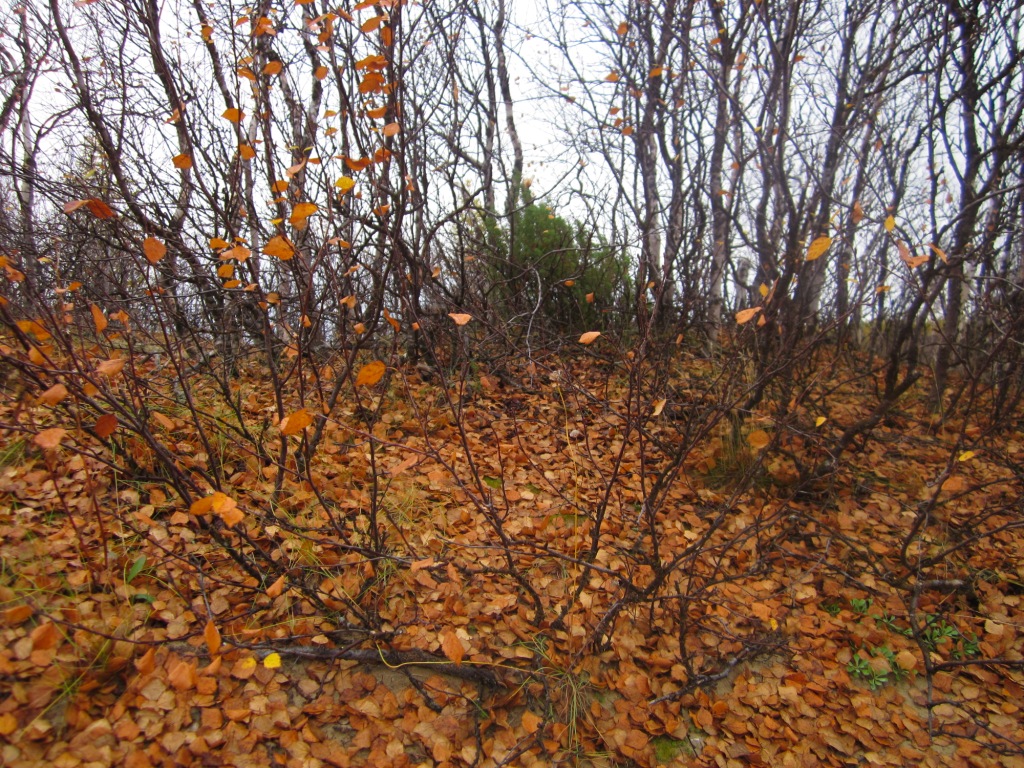 Осень наступила... 
Высохли цветы,
И глядят уныло —
Голые кусты.
			А. Плещеев
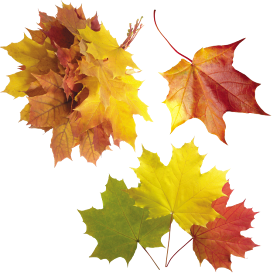 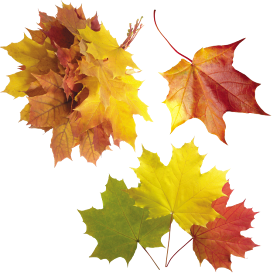 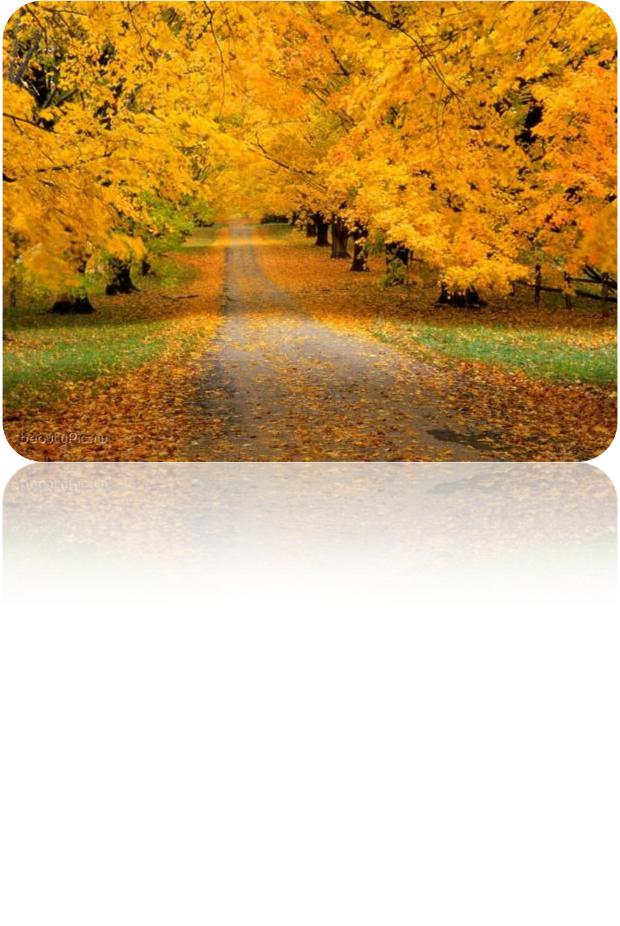 Лес, точно терем расписной
Лиловый, золотой, багряный,
Веселой пестрою стеной
Стоит над светлою поляной
		И.Бунин
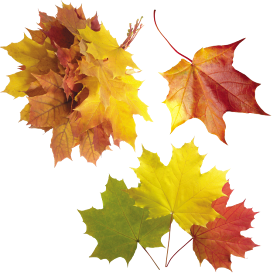 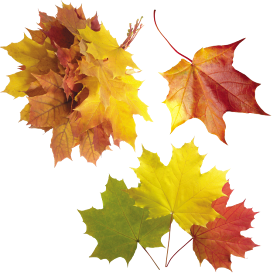 Литературная страница 
«Осень в лесу»
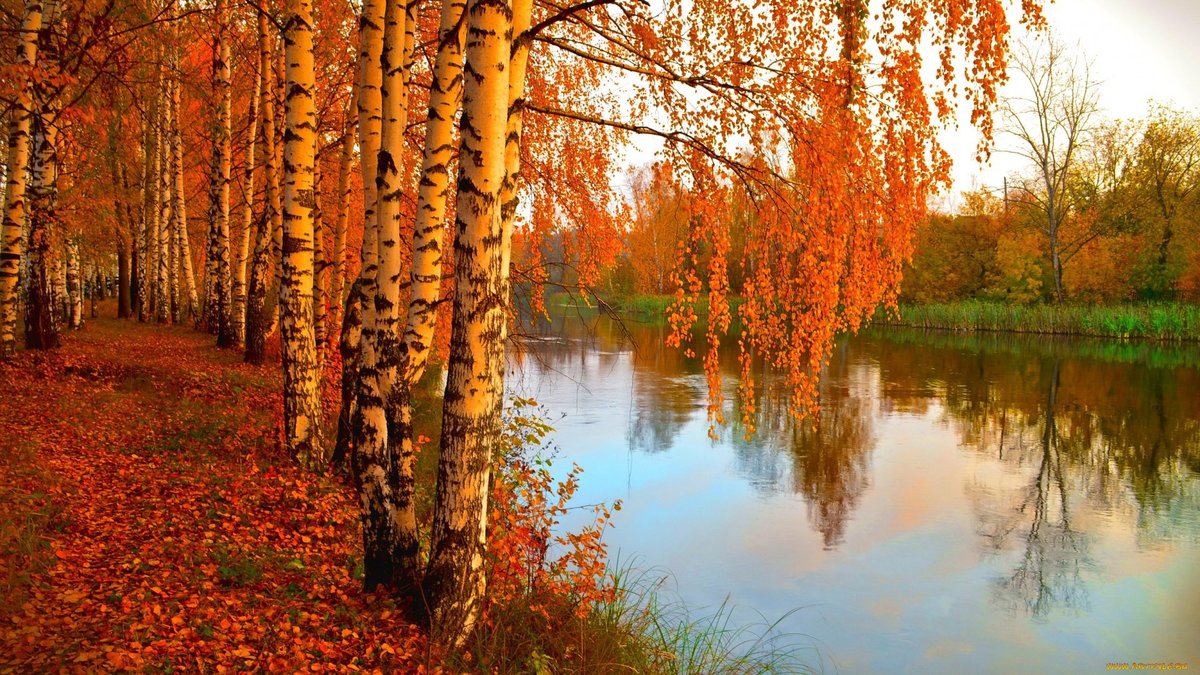 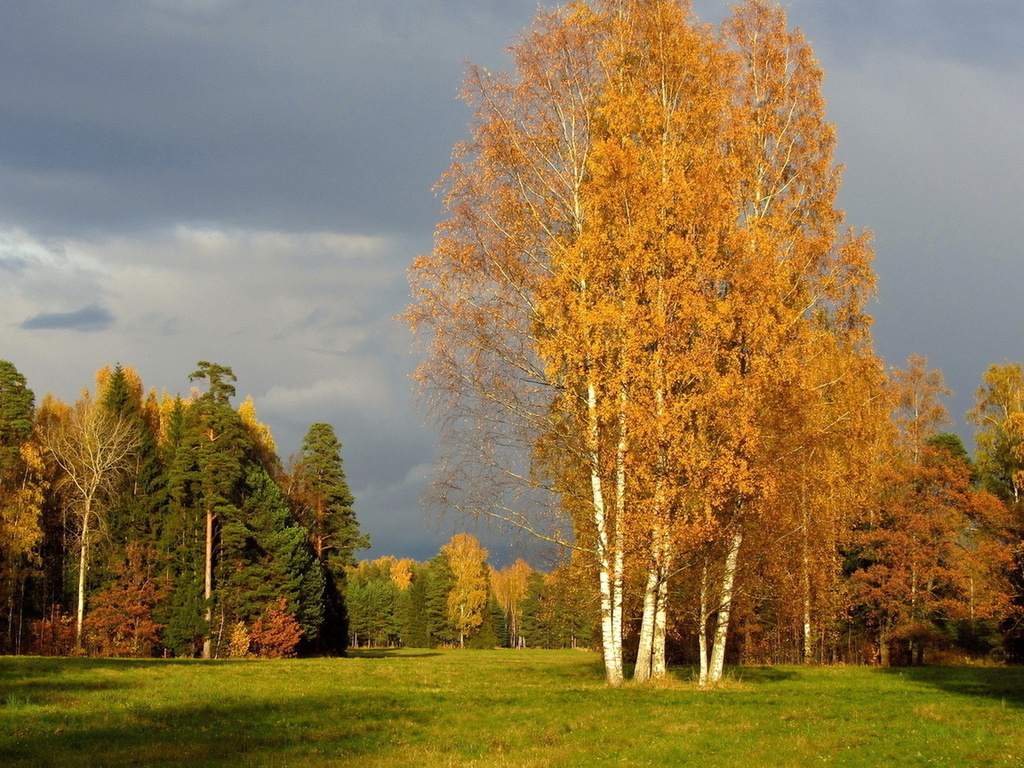 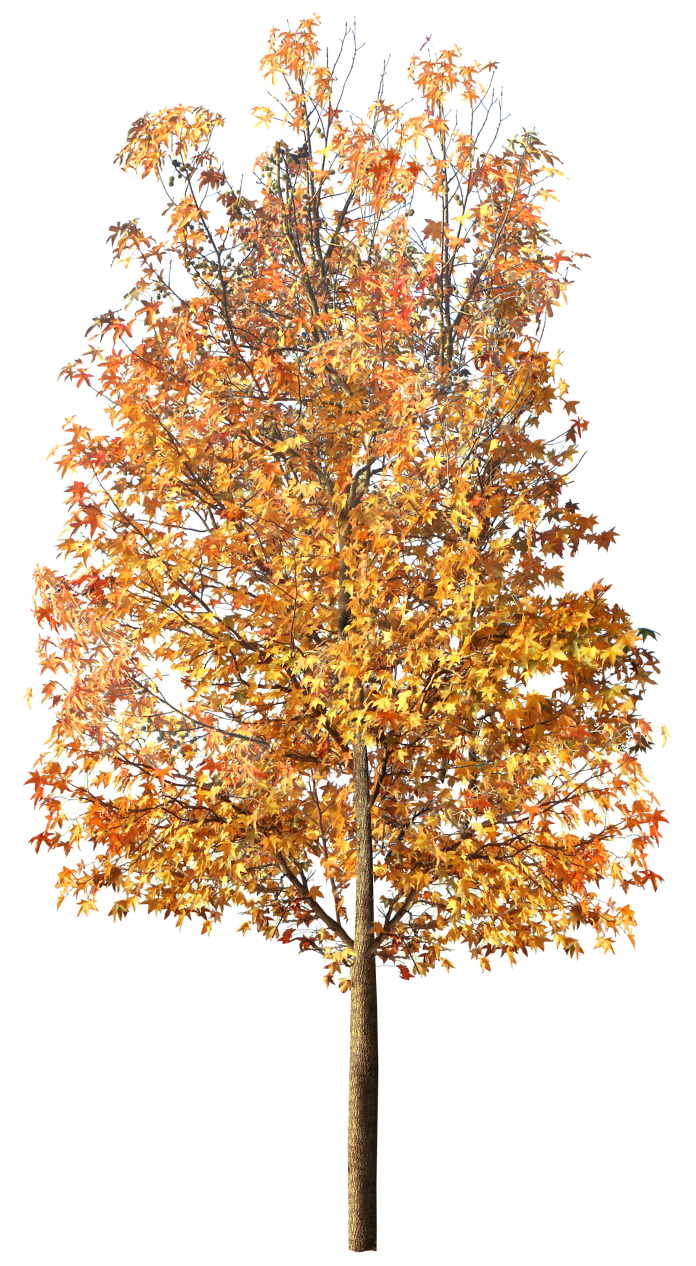 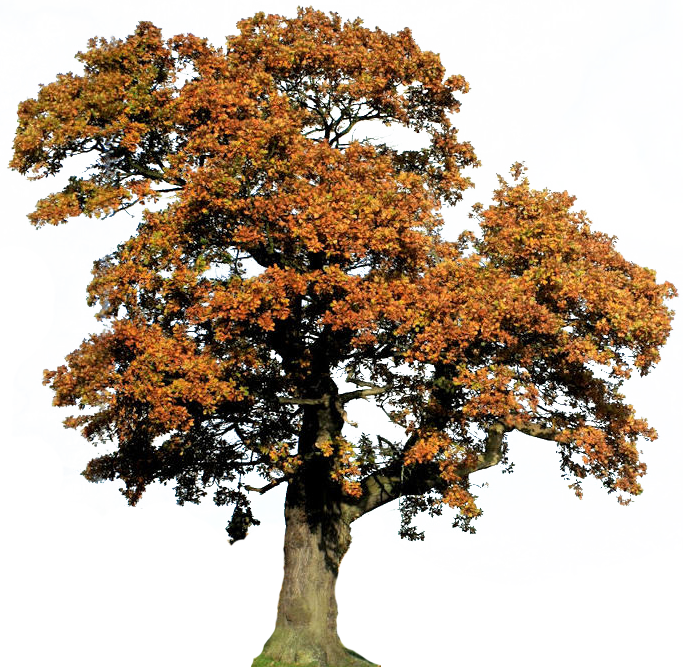 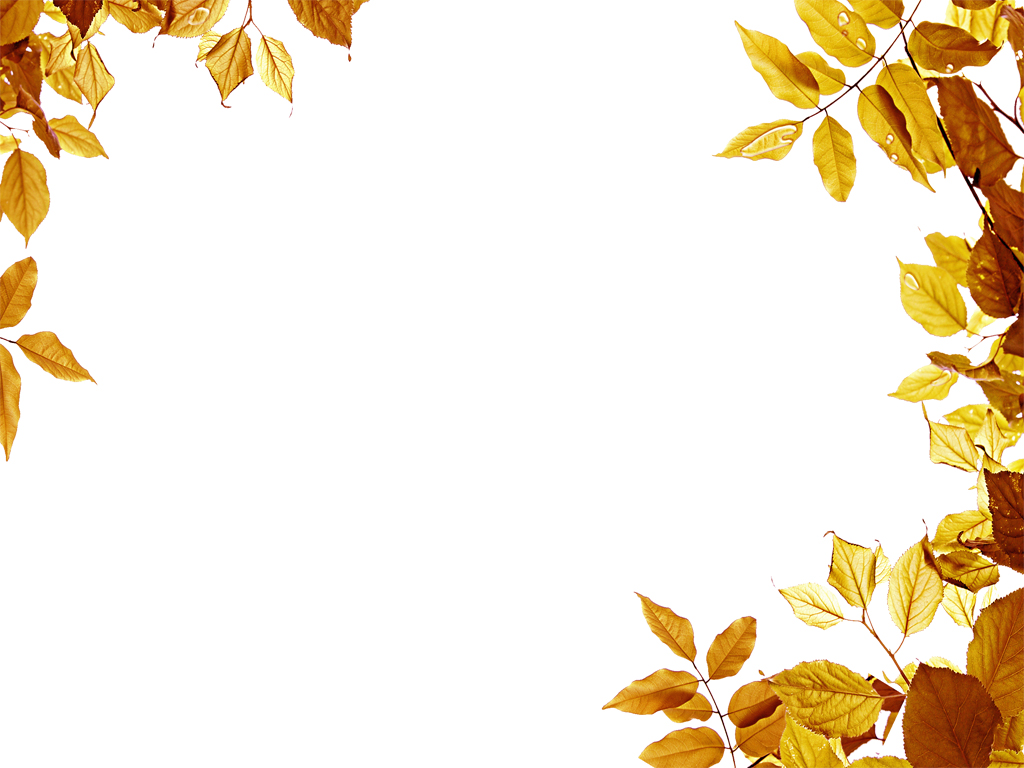